Woher kommt die Energie?
Es gibt verschiedene Energiequellen:
Fossile Energiequellen: 
Stein- und Braunkohle
Erdöl und Erdgas
Erneuerbare Energiequellen: 
Windenergie
Wasserenergie
Sonnenenergie
Andere Energiequellen:

Atomenergie
Wasserstoff-
energie
Aufgabe: Präsentiert eine Energiequelle
In eurer Präsentation sollt ihr: 
die Vokabeln auf eurem Slide “a” benutzen und für den Rest der Klasse vorlesen
auf eurem Slide “b” Stichwörter schreiben, die der Klasse bei eurer Präsentation klarmachen, worum es geht.
die Energiequelle beschreiben: Wir wird die Energie erzeugt?
die Vorteile und Nachteile der Energiequelle nennen
Stein- und Braunkohle: Vokabeln
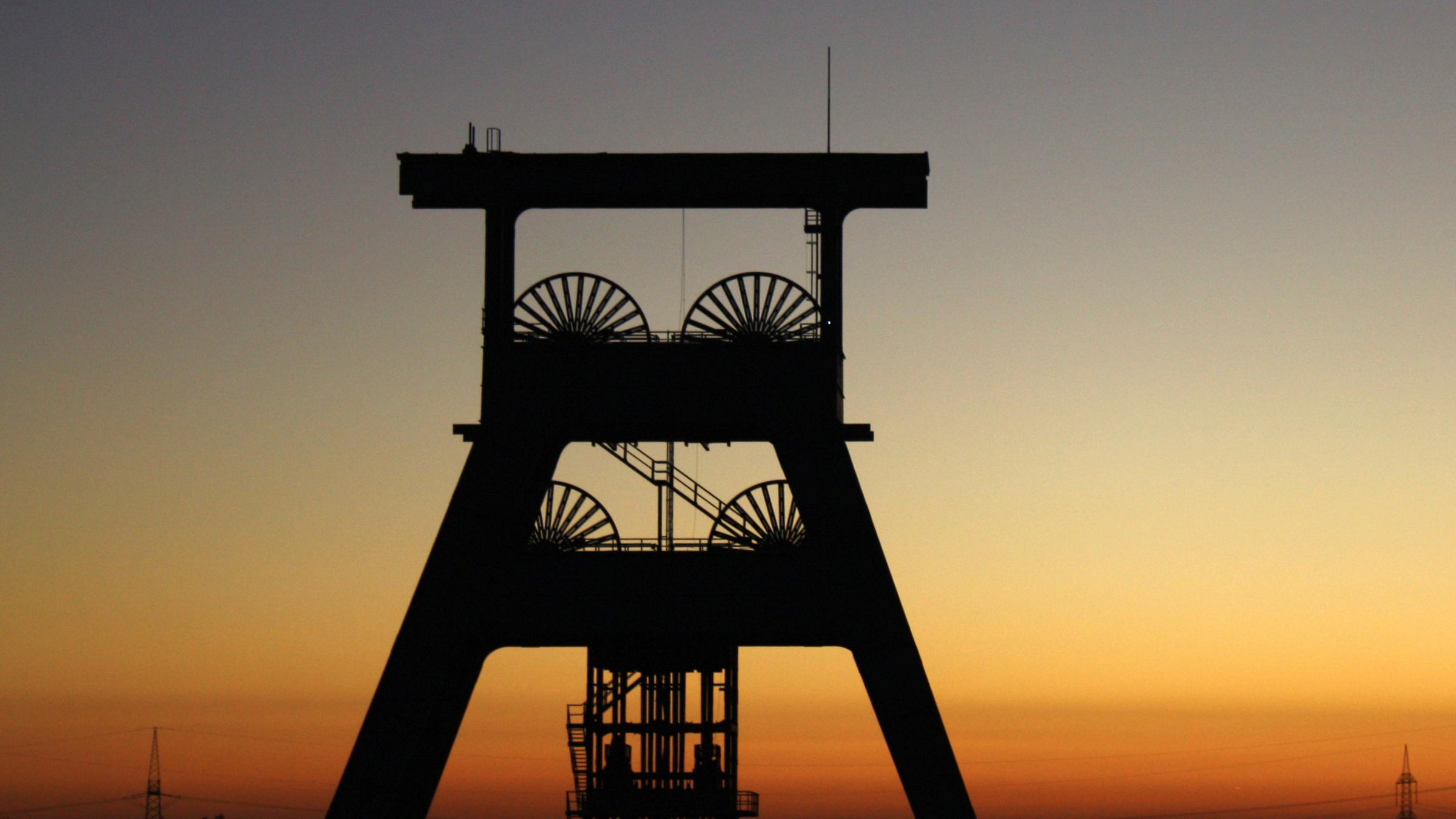 erzeugen: skabe
wird ausgestoßen: blir udledt
der Braunkohleabbau: brunkulsbrydning
zerstört: ødelagt
das Dorf, die Dörfer: landsby(er)
umgesiedelt: flyttet
Stein- und Braunkohle
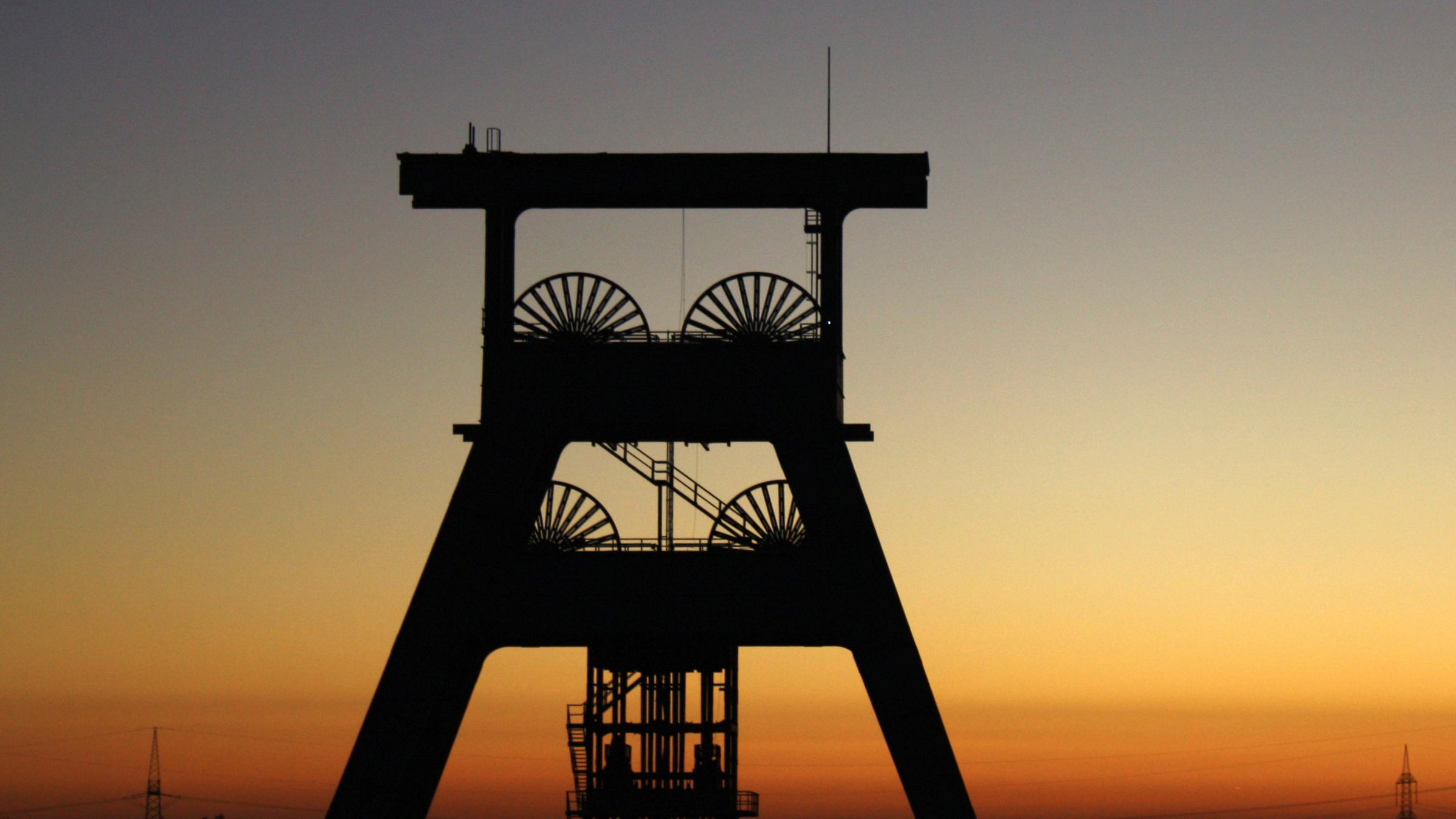 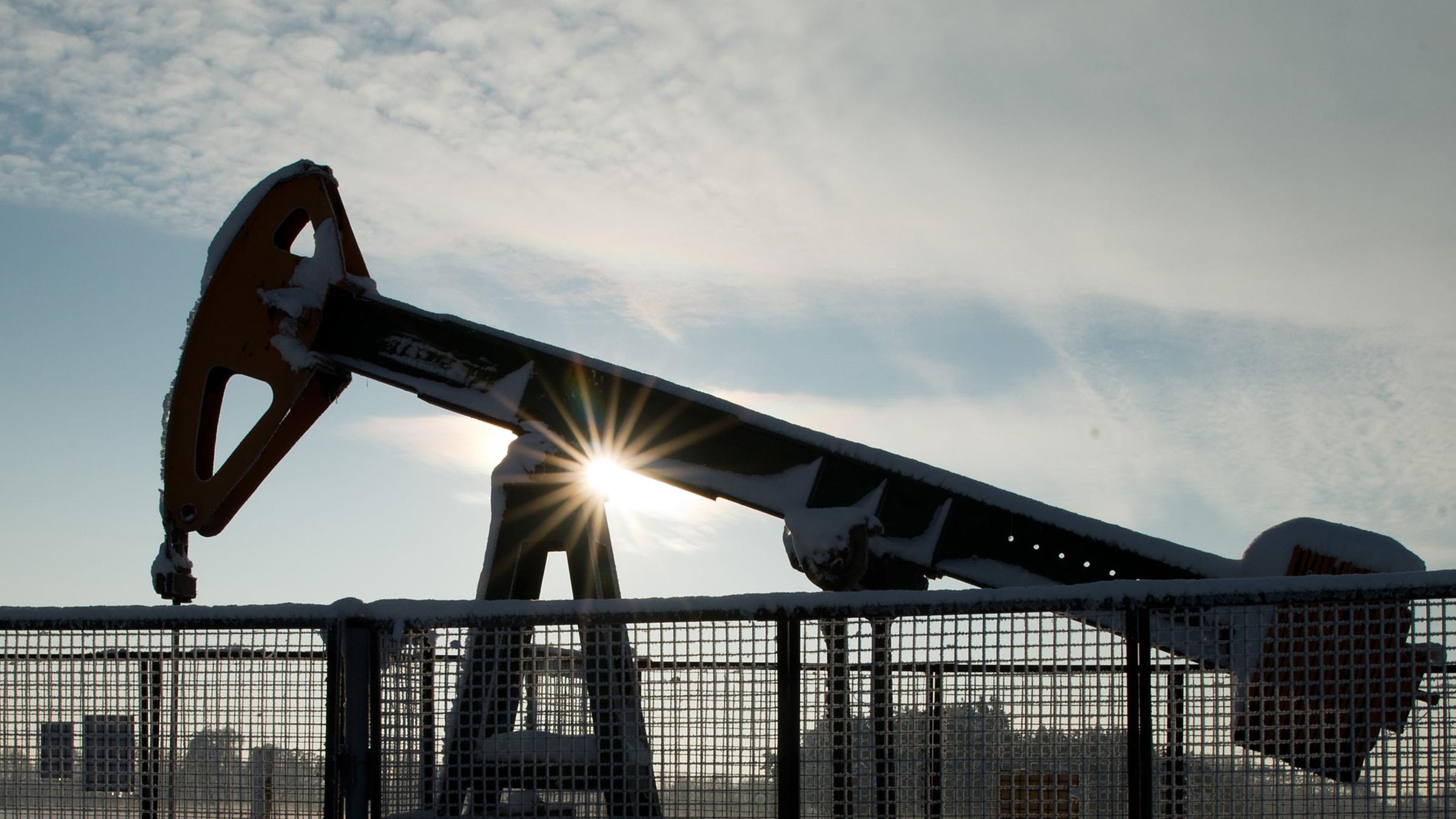 Erdgas und Erdöl: Vokabeln
tief: dybt 
die Erde / der Boden : jorden 
erzeugt: skabt 
wird benötigt: er nødvendigt
das Gasgemisch: gasblandingen
der Bohrer: boret
nach oben: opad
wird freigesetzt - bliver frigivet
der Unfall - uheldet
das Meer - havet
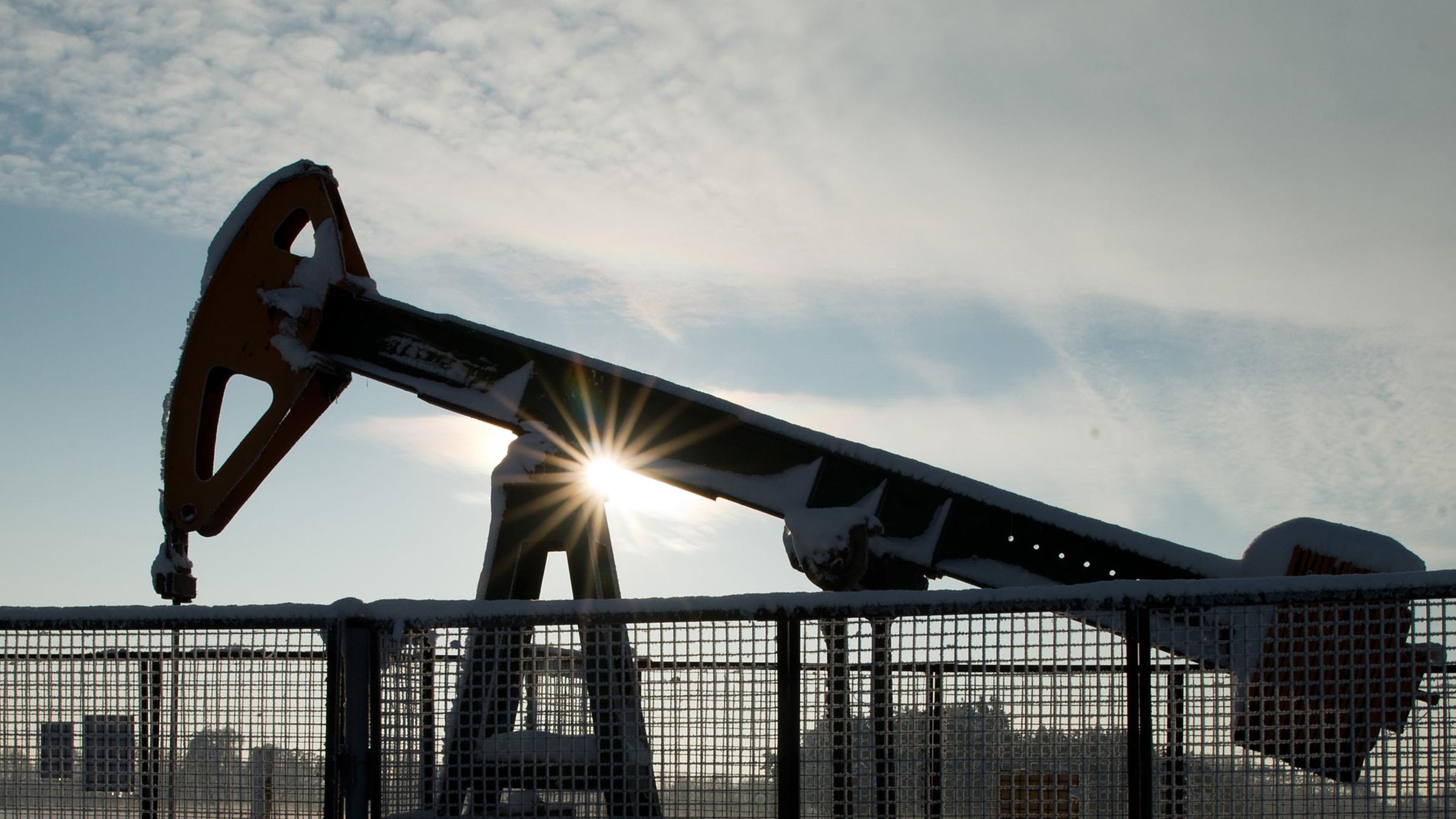 Erdgas und Erdöl
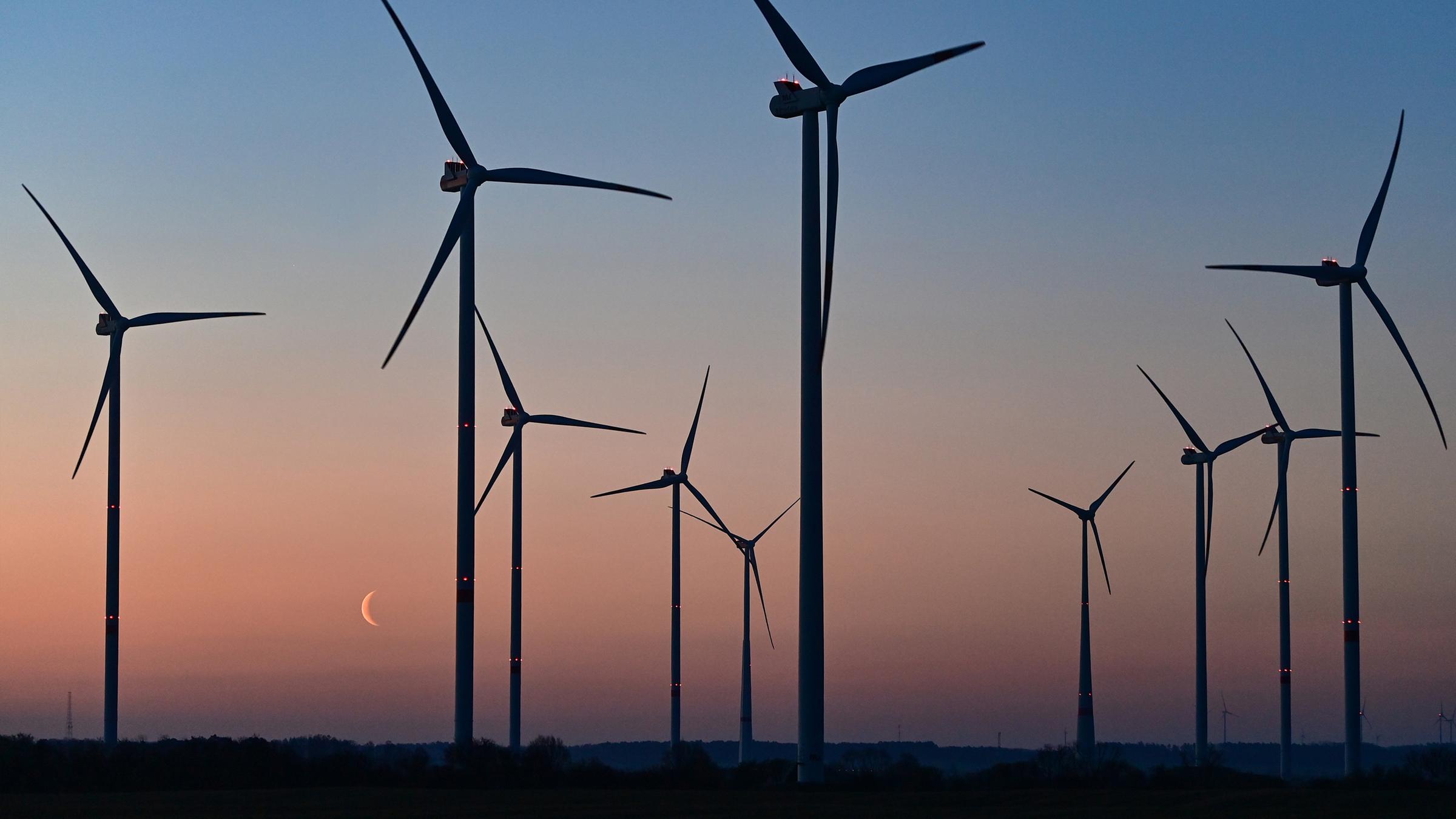 Windenergie: Vokabeln
vielerorts - på mange steder
der Flügel - vingen
umwandeln - forvandle
kostenlos - gratis
der Vogel - fuglen
die Fledermaus - flagermusen
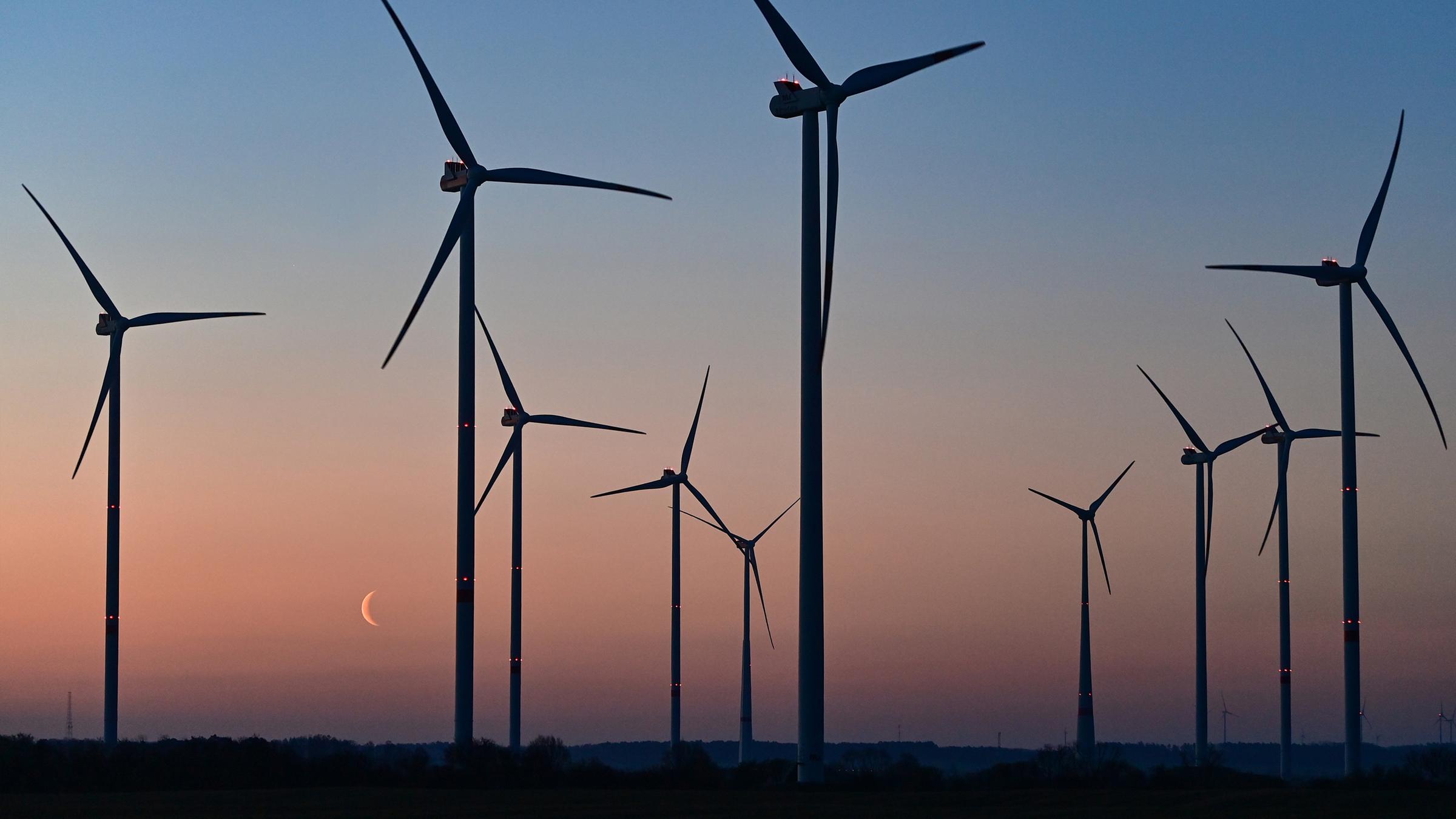 Windenergie
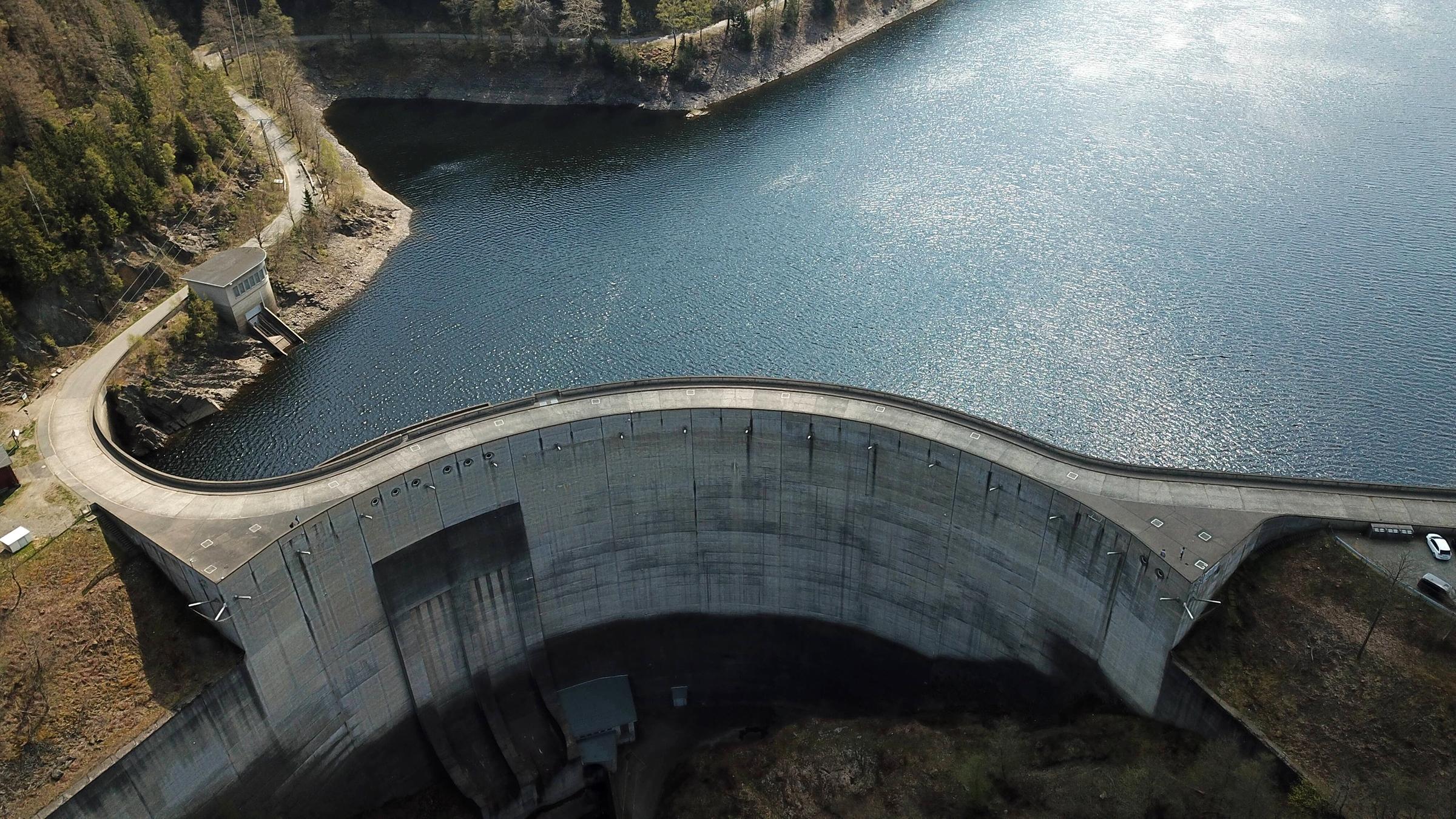 Wasserenergie: Vokabeln
der Staudamm - dæmningen
treiben - at drive
stören - at ødelægge
der Lebensraum - levestedet
das Aussterben - uddøen
woanders hinziehen - flytte et andet sted hen
Dürre und Trockenheit - tørke og tørhed
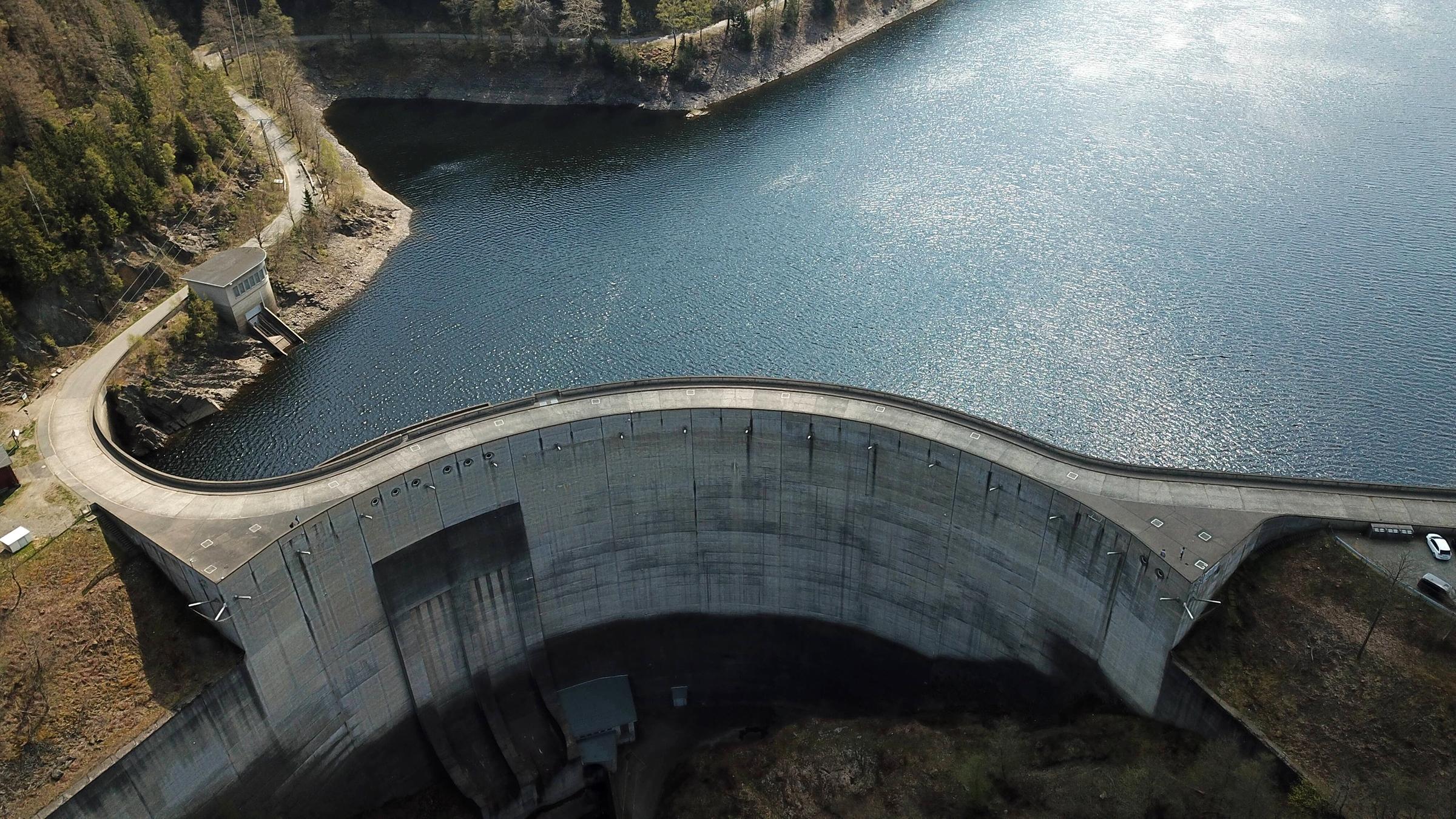 Wasserenergie
Sonnenenergie: Vokabeln
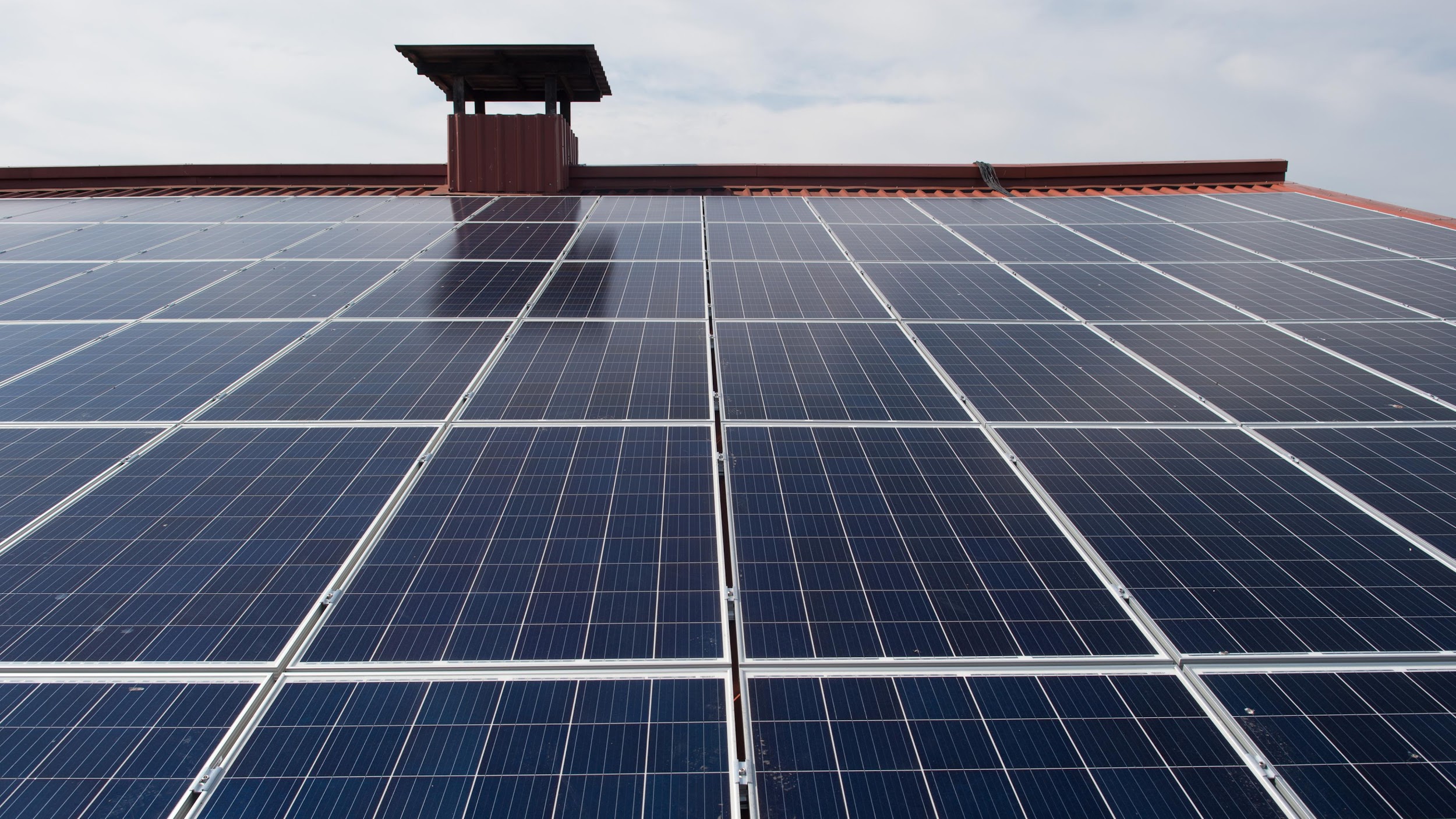 Photovoltaikanlagen - solcelleanlæg
speichern - gemme, opbevare
das Hausdach - hustag
die Herstellung - produktionen
eigen - egen
Sonnenenergie:
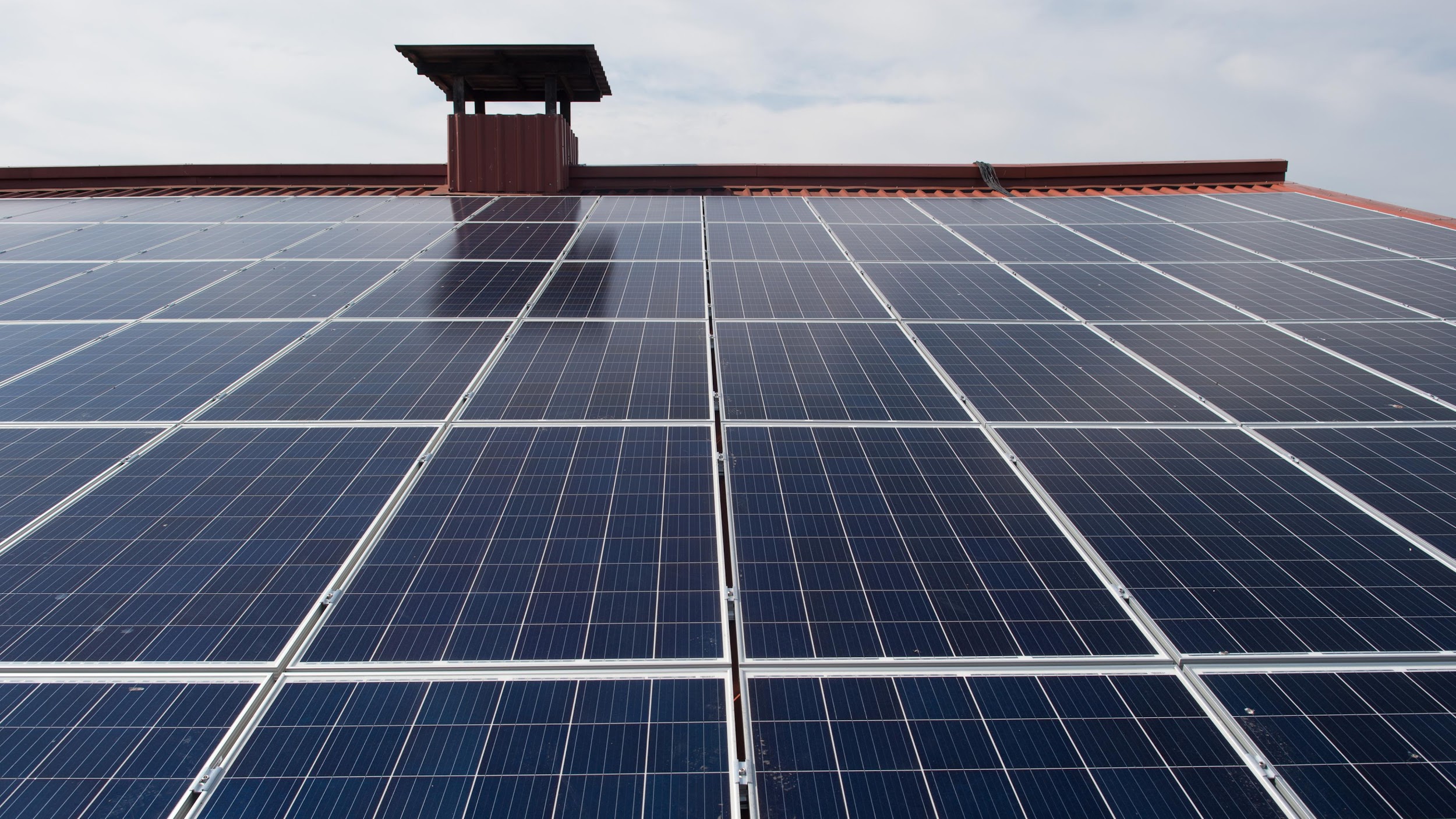 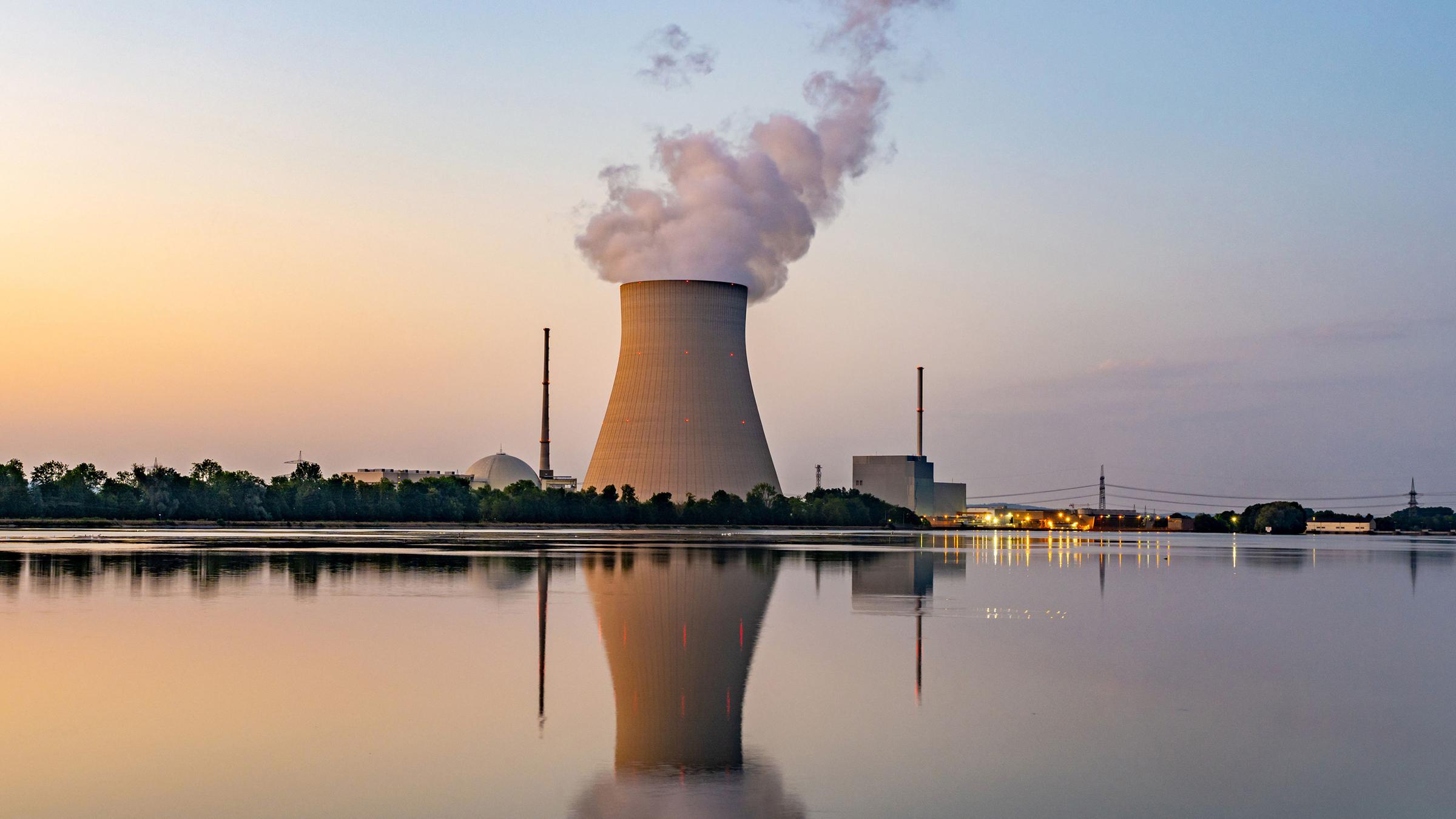 Atomenergie: Vokabeln
winzig - bittesmå
das Teilchen - elementarpartikel
die Gefahr - faren
die Strahlung - strålingen
nach außen - udenfor
der Unfall - uheldet
der Atommüll - radioaktivt affald
lagern -opbevare
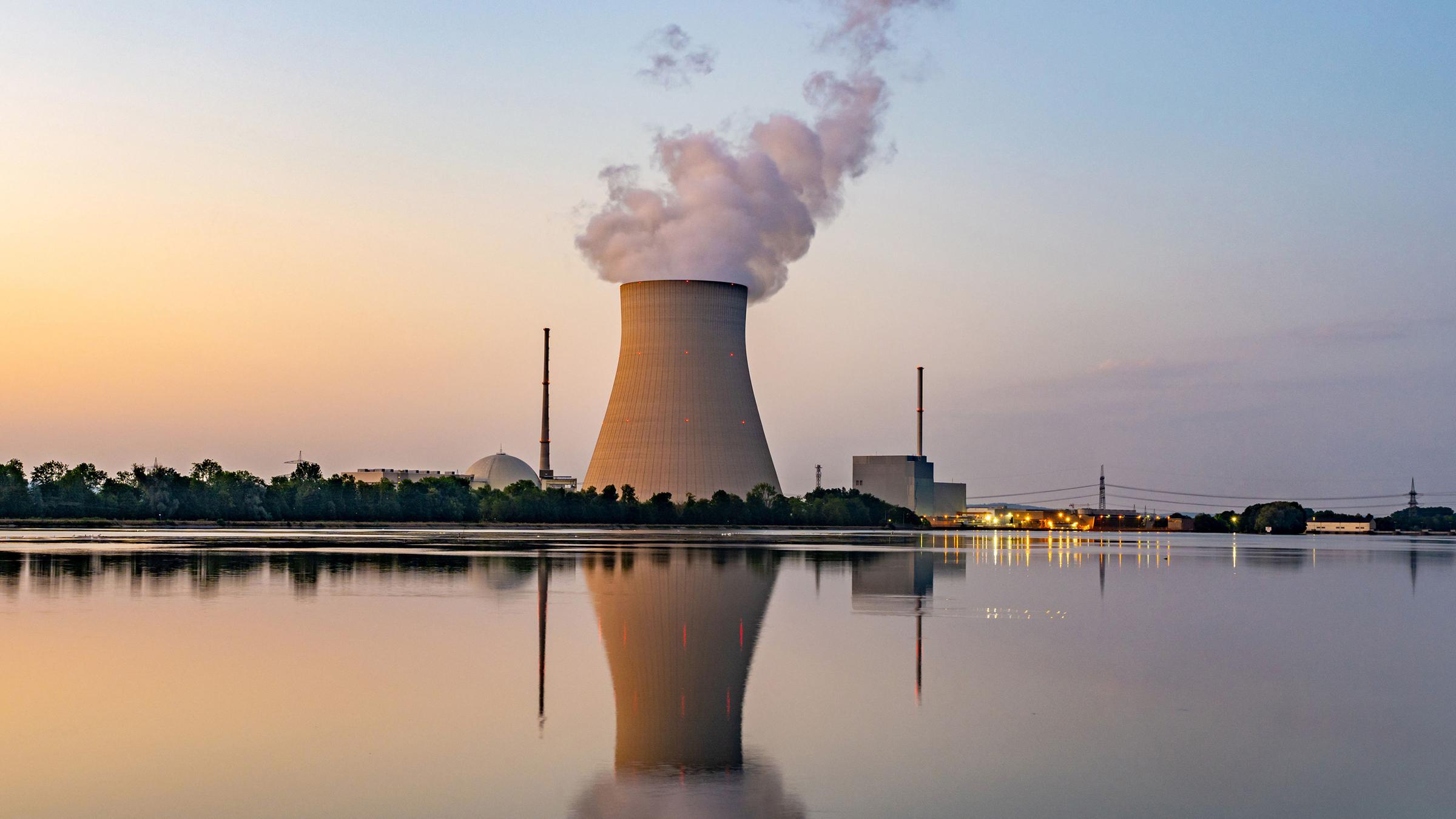 Atomenergie
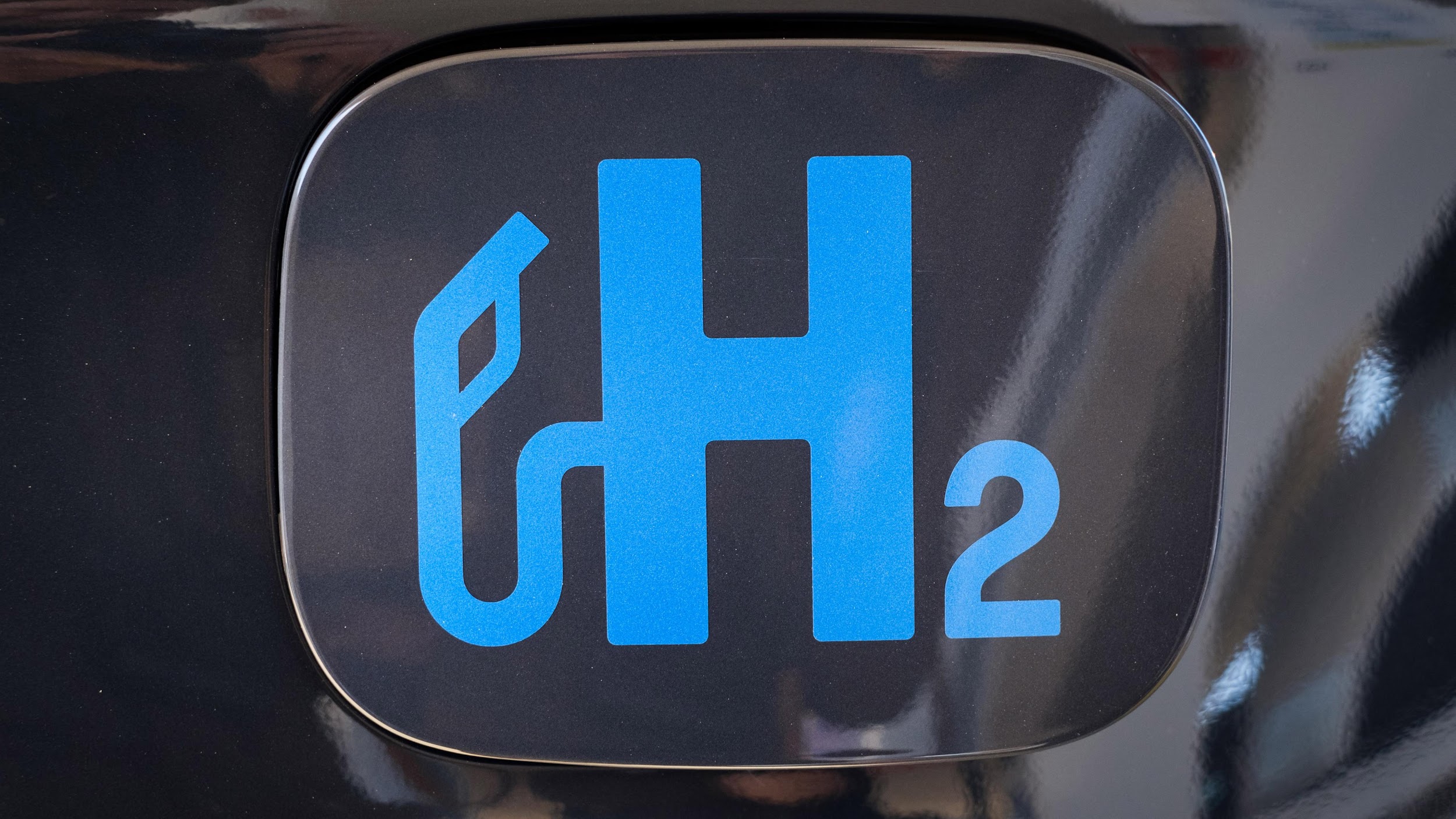 Wasserstoffenergie: Vokabeln
der Wasserstoff - hydrogen
der Bestandteil -bestanddelen
gespeichert - opbevaret, gemt
herstellen - at producere
verbrauchen - at forbruge 
klimafreundlich - klimavenlig
die Forscher und Forscherinnen - forskerne
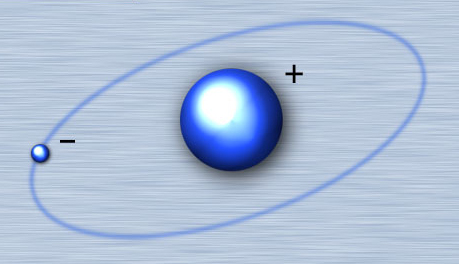 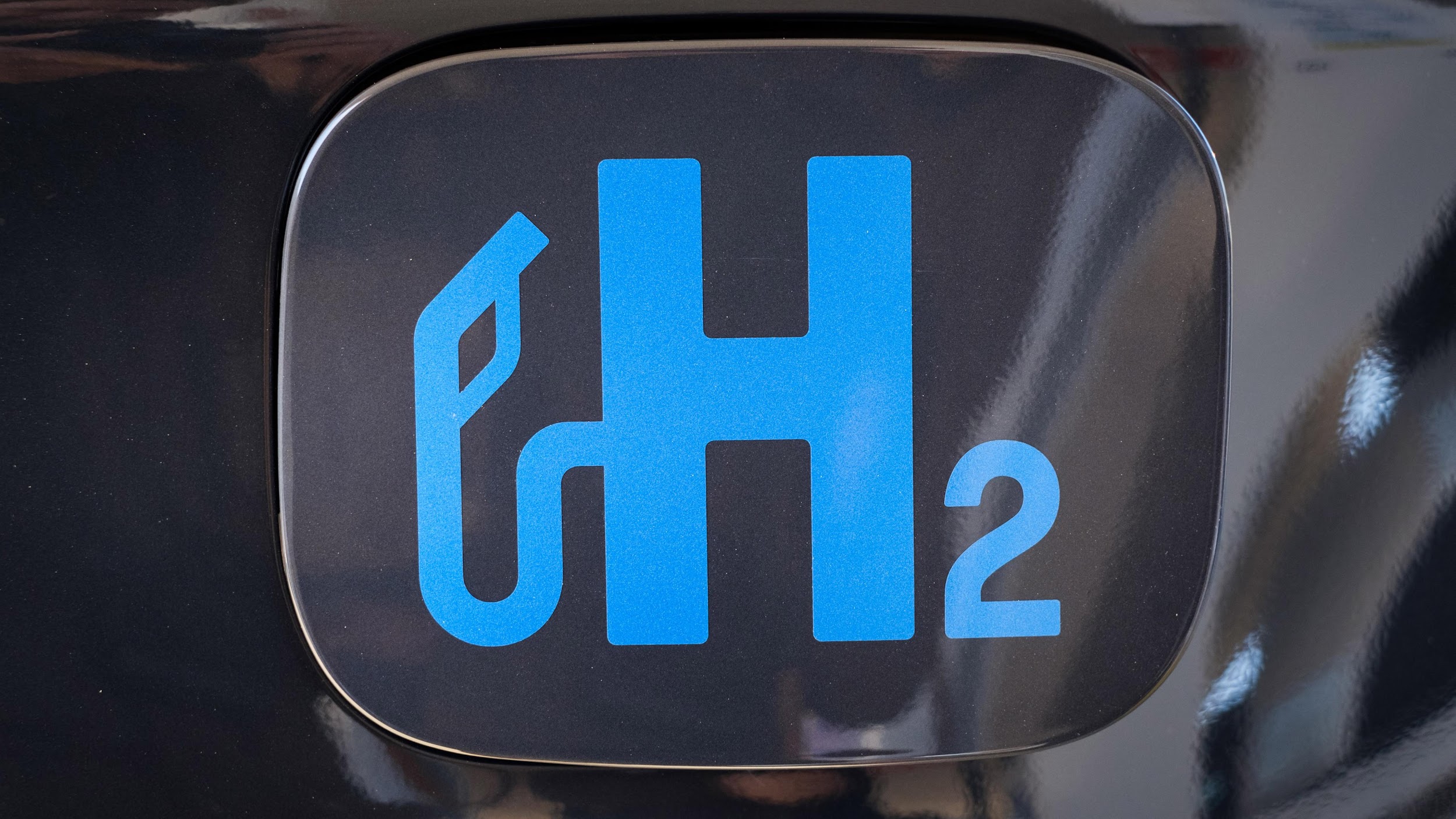 Wasserstoffenergie
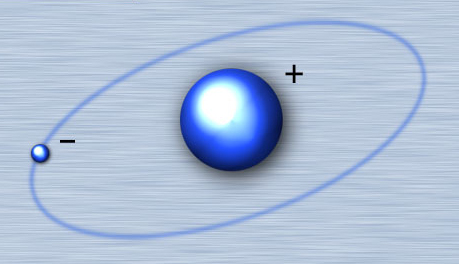